Escuela Normal de Educacion Preescolar  Licenciatura en Educacion Preescolar
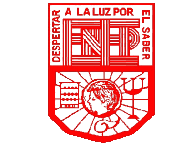 Curso: Observación y Análisis de practicas y contextos escolares 
Maestra: María Efigenia Maury Arredondo 

12 formas básicas de enseñar 
Unidad de aprendizaje lll
“Interacciones pedagógicas y didácticas: enseñanza y aprendizaje en el aula” 

Alumnas: Vanessa Garza y Dhanya Saldívar
Números de lista: 7 y 15 
2º semestre sección: C 
Ciclo escolar 2020-2021 

Competencias de la unidad de aprendizaje lll 
 Utiliza los recursos metodológicos y técnicos de la investigación para explicar, comprender situaciones educativas y mejorar su docencia.
Forma basica 4:  Leer con alumnos
04
01
Tips
Hoy en dia se habla que hay que aprender toda la vida. En la escuela bajo la direccion de un profesor, pero el adulto aprende porque lee: Instrucciones de uso, Manuales , Revistas especializadas, Informes y protocolos, Periodicos, Libros
Apartir de los 13 años el alumno copia en muchos lugares y textos y figuras de libros de enseñanza y los pegan en sus cuadernos para repetirlos y retenerlos en la memoria. No para lograr nuevas informaciones.
Hay que cultivar conscientemente las formas superiores de la lectura como captacion de informaciones apartir de textos: tratamiento de textos los cuales son los que constituyen la cuarta forma basica la cual se abordara en 3 fases:
Definir sus metas 
Importancia psicológica y lingüística 
Conclusiones didácticas
Metas de lectura
En el trabajo
La lectura posee distinto papel segun la indole y puesto de la persona, la utilizacion y el estudio. El exito y el progreso en la profesion requieren de capacidad para saber manerjar estos textos no son en lo individual sino en lo colectivo.
Tiempo libre
El proceso de lectura se vuelve selectivo, es decir esta determinado por intereses en la lectura.
Parte psicologica
Al leer, el alumno aprende en dos planos: En el contenido (extrae del texto que lee informaciones especificas) En el metodologico (usa una tecnica)
La lectura es una técnica que comienza por descifrar los signos verbales y concluye con los métodos de manejo, almacenamiento y reproducción/aplicación de lo leído
El tratamiento de contenidos y métodos de un texto se realiza desde tres puntos de vista diferentes:  
Intelectual-Estructural 
Motivacional-Emocional
El correspondiente a los valores
Leer, hablar y escribir
Lenguaje hablado: 
El hecho primario y original del lenguaje, es hablar y percibir el habla, es decir comunicarse oralmente. 
Dos funciones del lenguaje 
Expresar al mundo
Actuar sobre el interlocutor y provocar en el un efecto que vaya mas alla de la manera de comunicacion sobre si algo es asi o de otro modo. 
La primera se designa como funcion expositiva del lenguaje y la segunda como funcion de llamada.
Lenguaje escrito
Asi como el lenguaje escrito muestra las funciones de la exposicion y llamada, el lenguaje escrito tambien puede representar al mundo o bien provocar en el lector efectos semejantes a las acciones. 

El lenguaje escrito se diferencia de tres aspectos respecto al lenguaje hablado: 
Mas abstracto
Mas independiente de la situacion 
Mas consciente
Motivacion a la lectura
A muchos niños les resulta dificil aumentar su interes por la lectura, por ello el maestro y el autor de libros infantiles deben cultivar el interes por la lectura mediante la division de etapas y mantenerlo una vez alcanzado.
El proceso de la lectura propiamente dicho
No existe un proceso de lectura propiamente dicho, si no que existen varios, descifrar distintos grupos de letras, formar escalonadamente vocablos y frases cuando se esta aprendiendo a leer. 
La lectura silenciosa para obtener informacion, es algo distinto a la lectura en voz alta. En aquella es insignificante el papel de la articulacion y la expresion, que son importantes cuando se lee en alto para que alguien que escucha. 
Lo primero es meramente receptivo, en el segundo claramente una busqueda y obtencion activa de informacion.
Naturaleza activa del procesoEl lector ha de reconstruir siempre el sentido del texto a partir de sus propios elementos de su propio saber y vivencia. Ir mas alla de la informacion dadaNo se trata simplemente de situar correctamente su lugar sus elementos que se manifiesten en el texto, que con frecuencia, no son mas que fragmentos. El lector debe llenar huecos. Esto requiere claves.
Metodos de resumen, retencion y reproduccion de textos leidos
Se deben considerar tanto el metodo como las tecnicas con la idea de planificar las lectiuras y lograr una mejor concentracion.
El tratamiento y la produccion de lextos expositivos
Los textos expositivos exponen fragmentos de la realidad, su tratamiento consiste en: 
Decodificacion 
Resumen o interpretacion 
Retencion
Penetrar en el texto
El profesor debe penetrar en el texto, junto con los alumnos, en el sentido de un texto y hacerlo presente en uno mismo de un modo claro, vivo y serio. La primera mision del profesor consiste en penetrar en su contenido y analizarlo.
La lectura dentro del marco de unidades didacticas mas amplias
La motivación para la lectura no depende solo del como interpretamos textos, es necesario que la lectura misma posea una función dentro del marco de actividades y procesos didácticos mas amplios.
¡Gracias por su atencion!